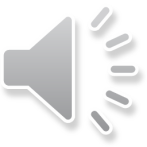 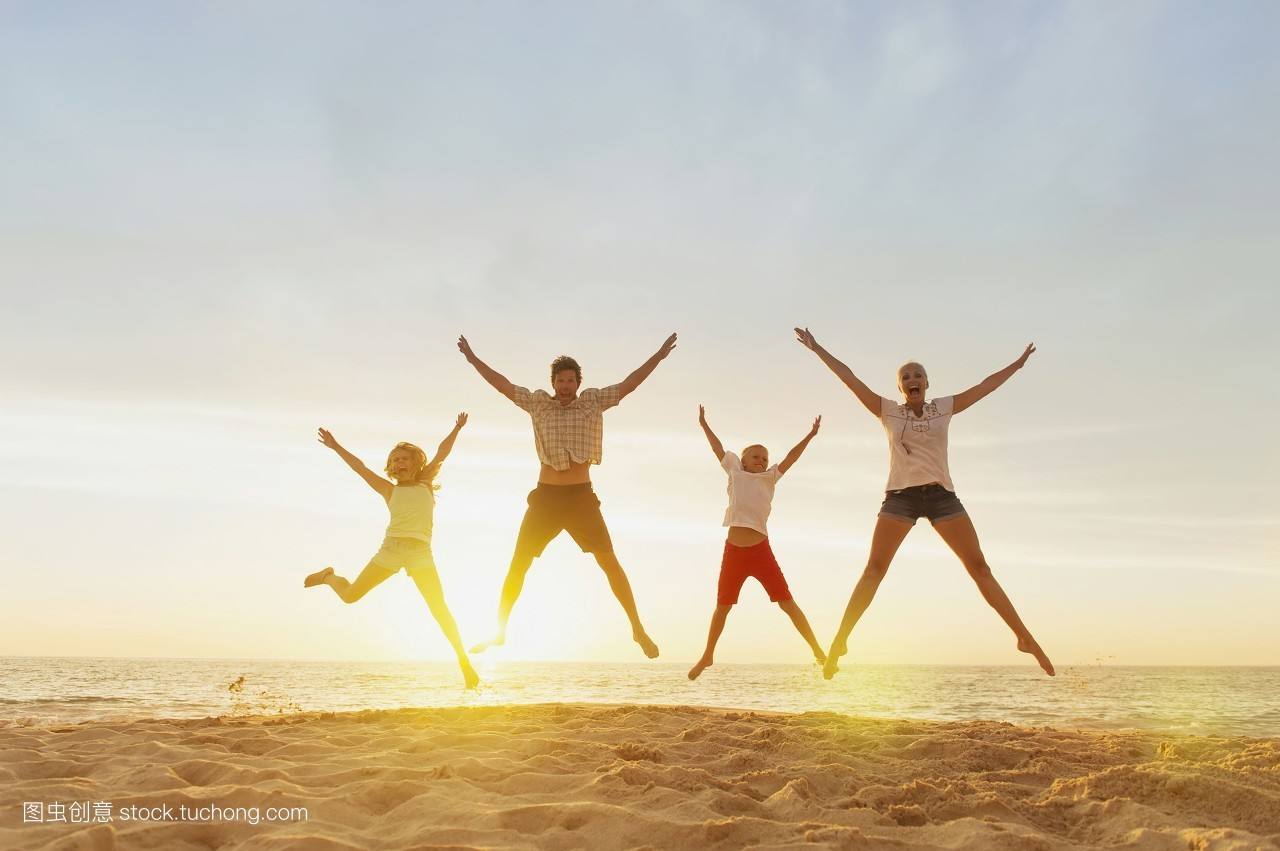 五四青年节
快闪PPT
设计人：PPT818
设计时间：202X年X月X日
我们
我们
激情昂扬
激情昂扬
激情昂扬
激情昂扬
豪情万丈
我们
拼搏进取
斗志昂扬
我们
拥抱生活
放声歌唱
不管
间
时
时间流逝
逝
流
回忆满天
我们
心不老
快乐就不老
幸福
就不会跑
因为
年轻
一切
就
有可能
五四快乐